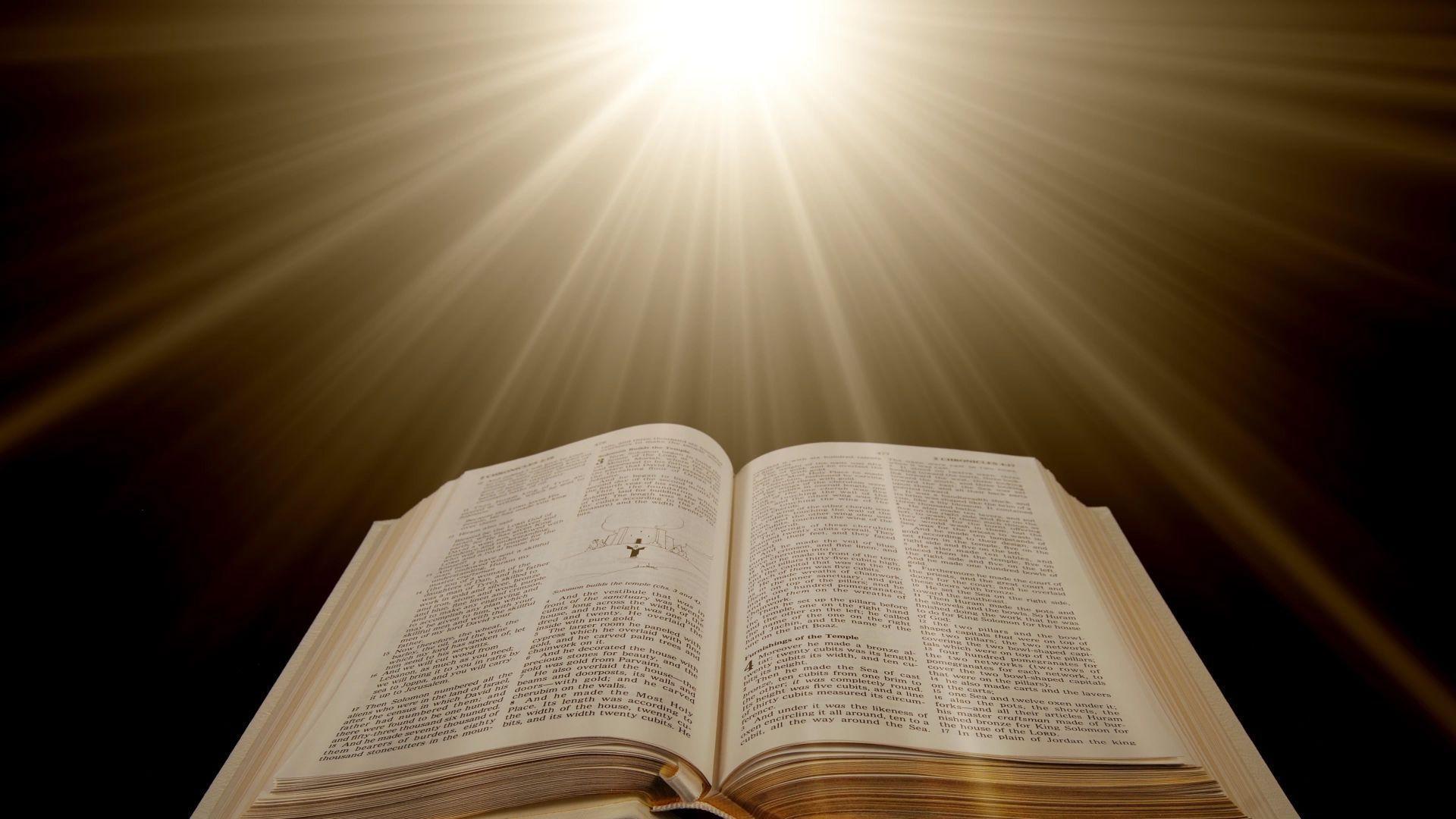 Preacher, Preparation, 
Presentation
A class on making and preaching sermons
Session 3 
Preparing 
To 
Preach
I release  you from your vow.”
Preparation is vital.
“But make up your mind not to worry beforehand how you will defend yourselves.  For I will give you words and wisdom that none of your adversaries will be able to resist or contradict.” 
		Luke 21:14, 15
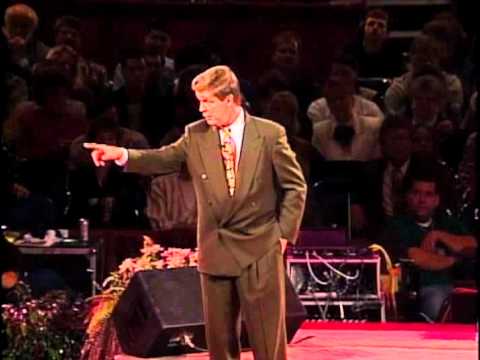 “Do you best to present yourself to present yourself to God as one approved, a worker who does not need to be ashamed and who correctly handles the word of truth.  
	2 Timothy 2:15
Prayer
Your own prayers:
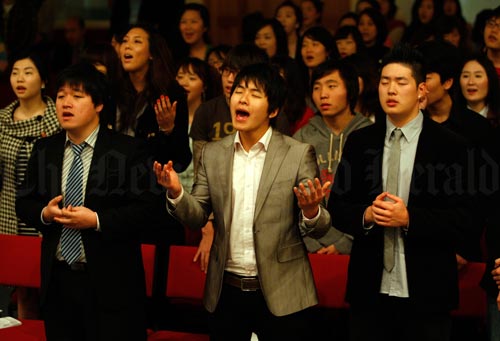 Your own prayers:

	- during study
	- For God’s word to prevail
“Now, Lord, consider their threats and enable your servants to speak your word with great boldness.” 
	Acts 4:29
“As the rain and snow come down from heaven and do not return to it without watering the earth…so is my word that goes out of my mouth: It will not return to me empty, but will accomplish the purpose for which I sent it.”  Isaiah 55:10, 11
“For the word of God is alive and active.  Sharper than any double-edged sword, it penetrates even to the dividing soul and spirit, joints and marrow; it judges the thoughts and attitudes of the heart.”
	Hebrews 4:12
Your own prayers:

The Prayers of Others:
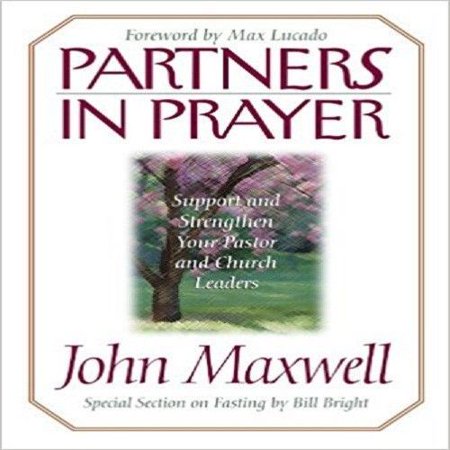 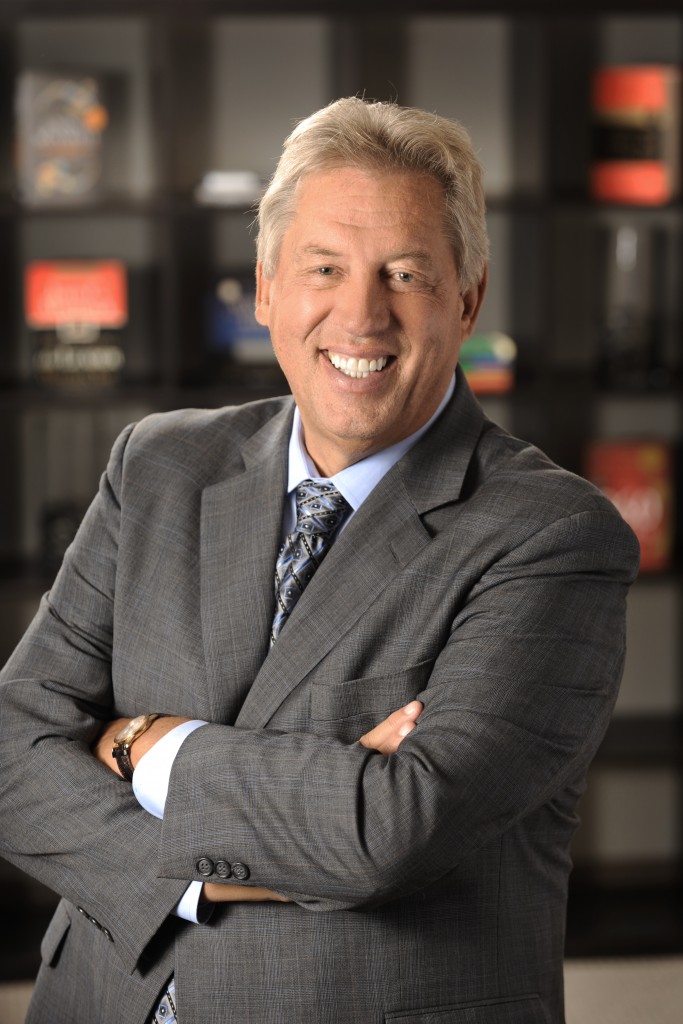 Paul 

“ I urge you brothers and sisters, by our Lord Jesus Christ and by the love of the Spirit, to join me in my struggle by praying for me.  

	-Agonidzomai
Pray that I may be kept safe from unbelievers in Judea, and that the contribution I take to Jerusalem will be favorably received by the Lord’s people there, so that I may come to you with joy, by God’s will, and in your company be refreshed.” 
	Romans 15:30-32
“…that God would open a door for the word, to speak the mystery of Christ, for which I am also in chains.” 
	Colossians 4:3
“And pray in the Spirit with all kinds of prayers and requests.  With this in mind, be alert and always keep on praying for the Lord’s people.
“ Pray also for me, that whenever I speak, words may be given me so that I will fearlessly make known the mystery of the gospel, for which I am an ambassador in chains.  Pray that I may declare it fearlessly, as I should.”
	Ephesians 6:18-20
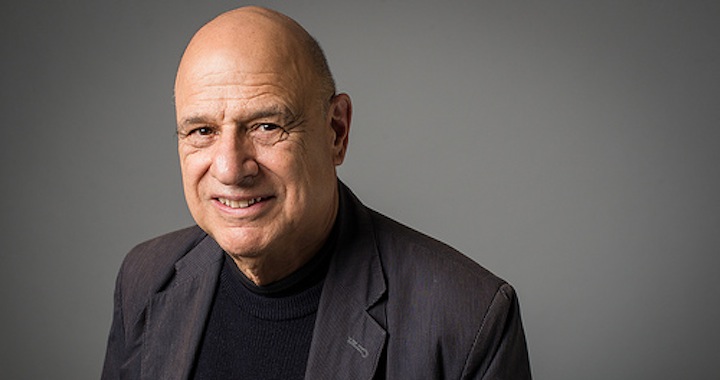 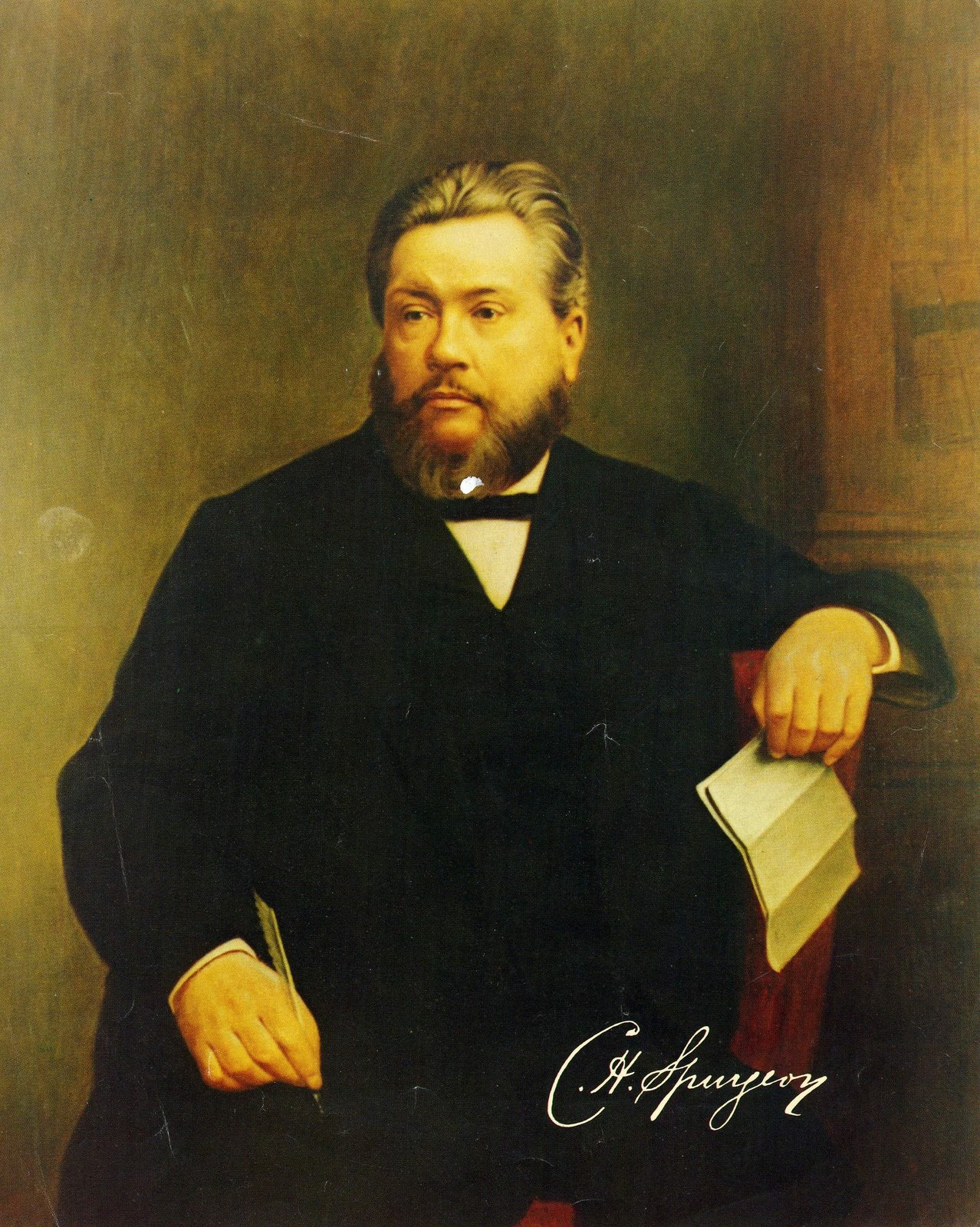 3
2
2
1
Pray!